STAR
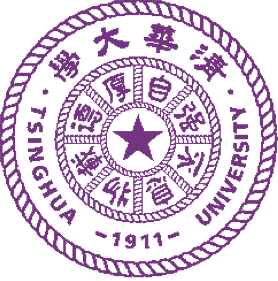 Ω production in p+p, Au+Au and U+U collisions at STAR
Xianglei Zhu (Tsinghua University)
For the STAR Collaboration
5/21/2014
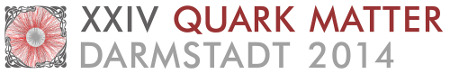 Outline
Motivation
STAR detector and Ω reconstruction
Ω spectra
Strangeness enhancement factors
Particle ratios
Nuclear modification factors
Summary
Xianglei Zhu, QM2014
2
Motivation
Xianglei Zhu, QM2014
3
Motivation
Ω in p+p 200 GeV
provide the baseline for strangeness enhancement study
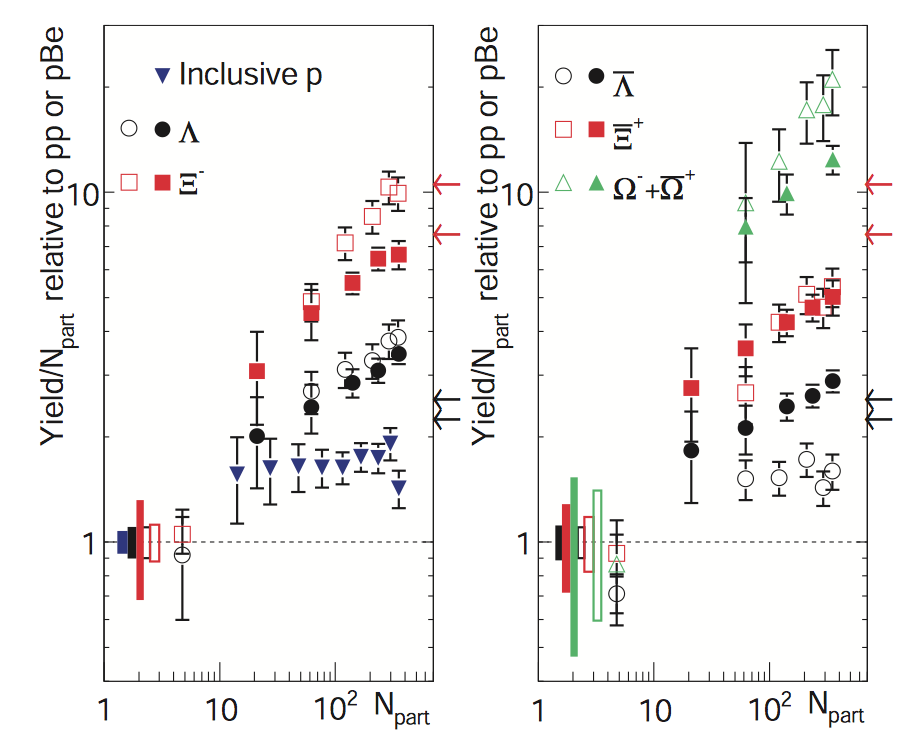 Large errors (2001-2002 data)

~18 times more p+p data were taken in year 2009!
STAR, Phys. Rev. C 77 (2008) 044908
Xianglei Zhu, QM2014
4
Motivation
Ω in Au+Au vs in U+U 
U+U collisions expected to have 20% higher energy density
How is the Ω enhancement in U+U?
Ω yield suppressed at high pT in Au+Au? and even more suppressed in U+U?
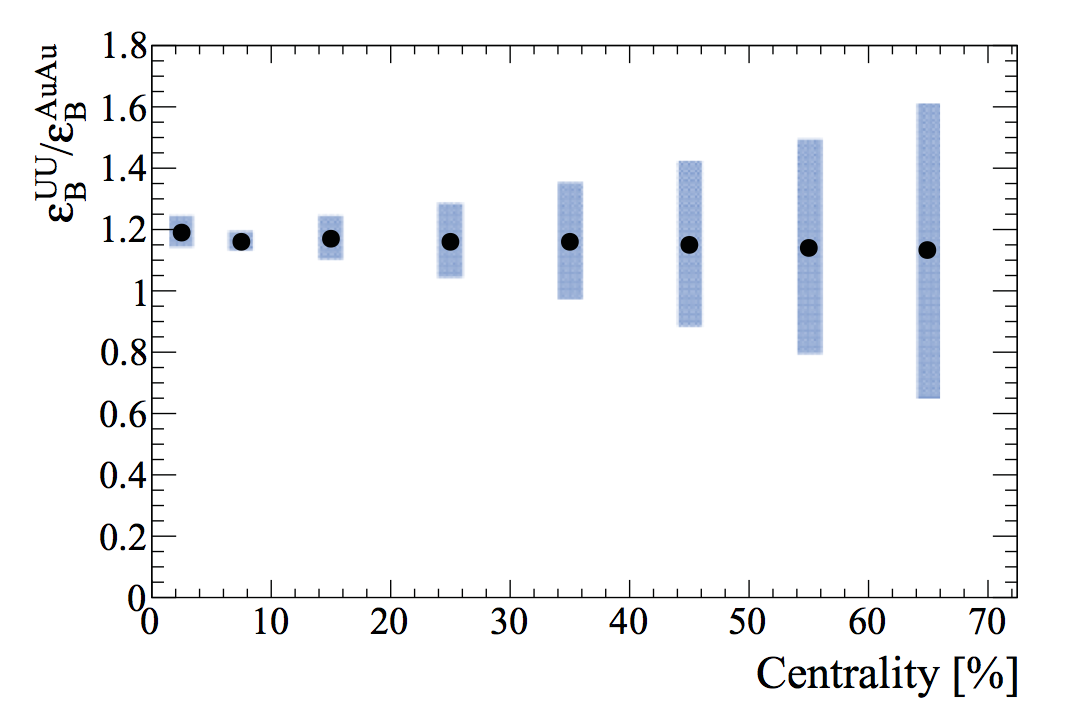 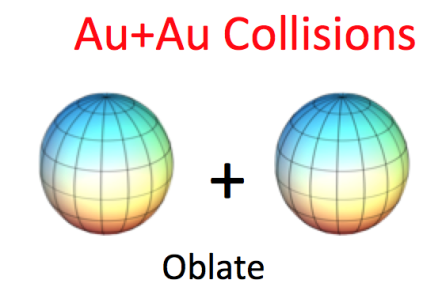 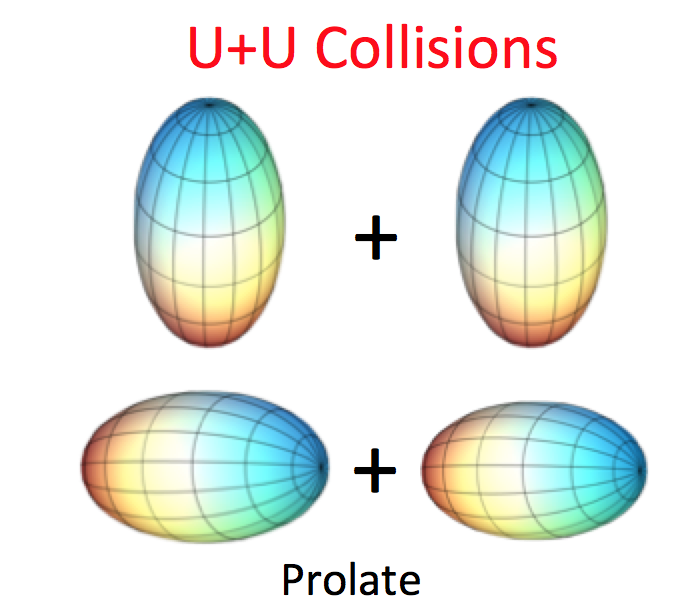 Kikola, Odyniec, Vogt, Phys. Rev. C 84 (2011) 054907  Masui, Mohanty, Xu, Phys. Lett. B 679 (2009) 440
Xianglei Zhu, QM2014
5
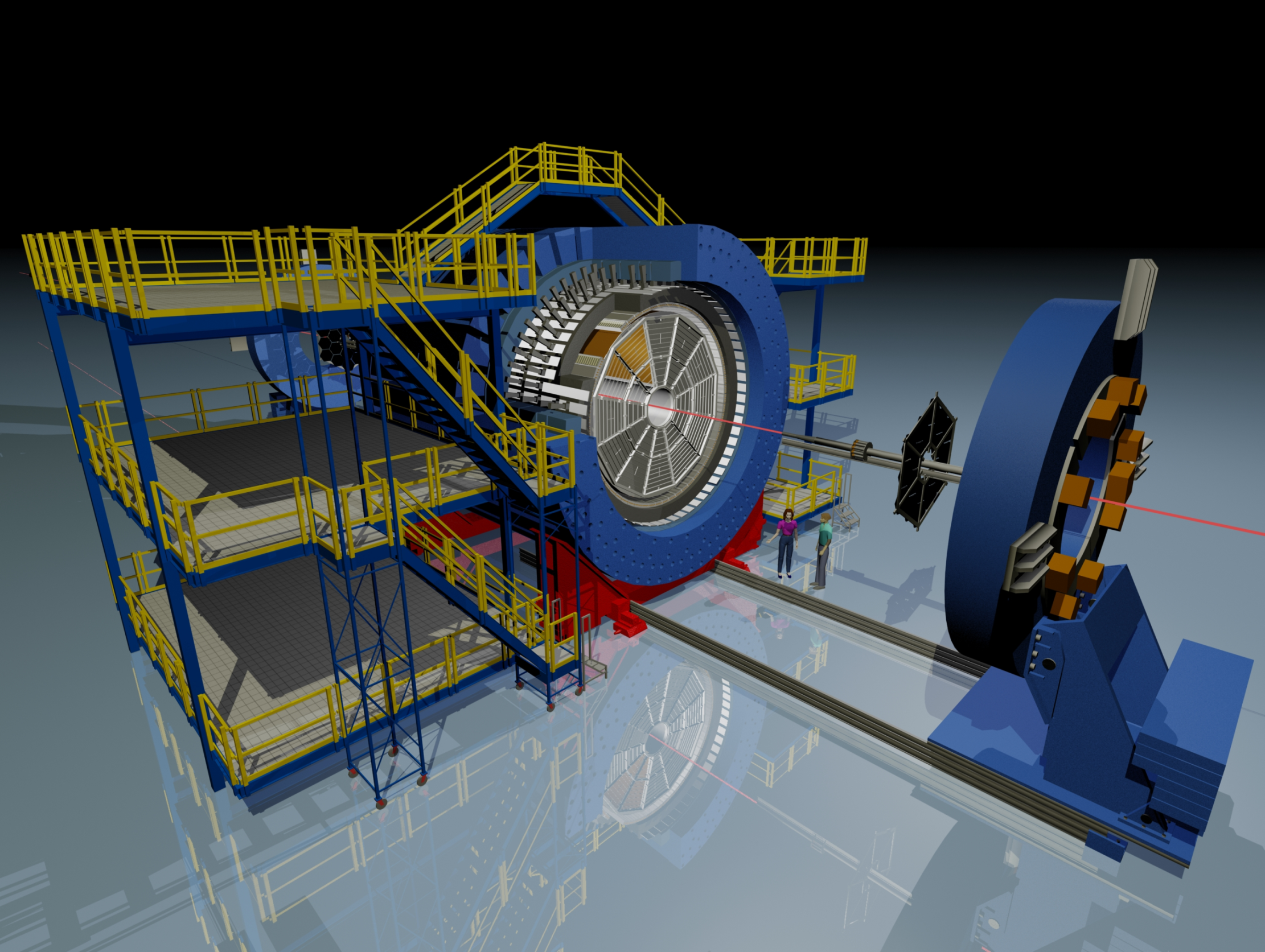 The Solenoidal Tracker At RHIC (STAR)
Magnet
BEMC
EEMC
TPC
TOF
BBC
upVPD
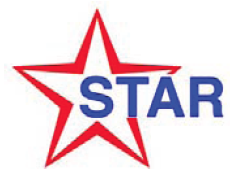 © Maria & Alex Schmah
Ω reconstruction in STAR
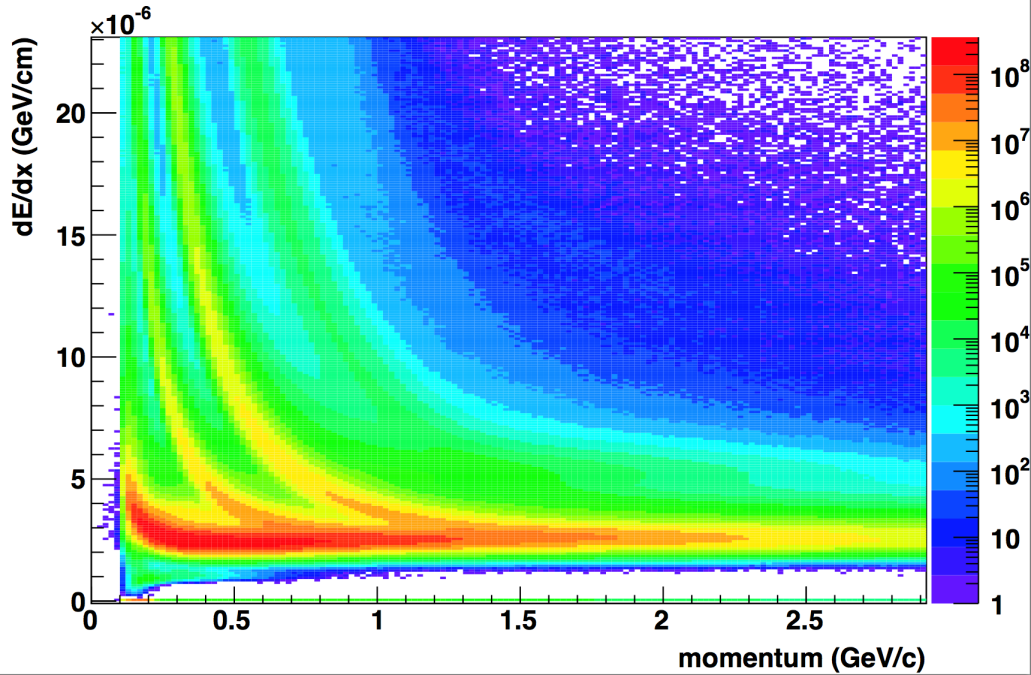 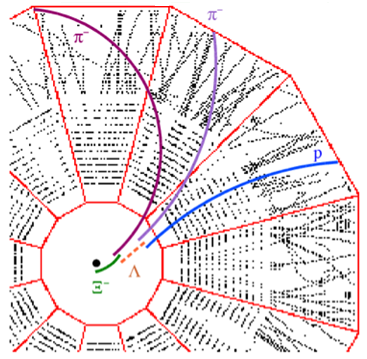 p
K
π
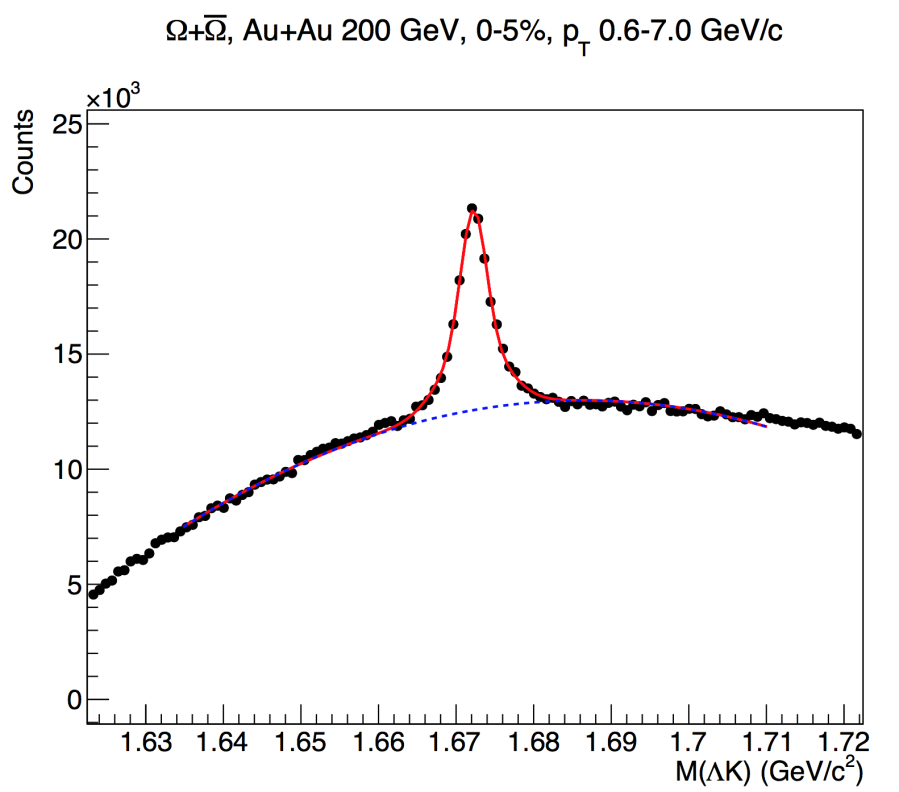 Ω → Λ + K → (p+π) + K
π ,K, p are identified with TPC dE/dx
reconstruct the secondary vertex
STAR preliminary
Xianglei Zhu, QM2014
7
pT spectra
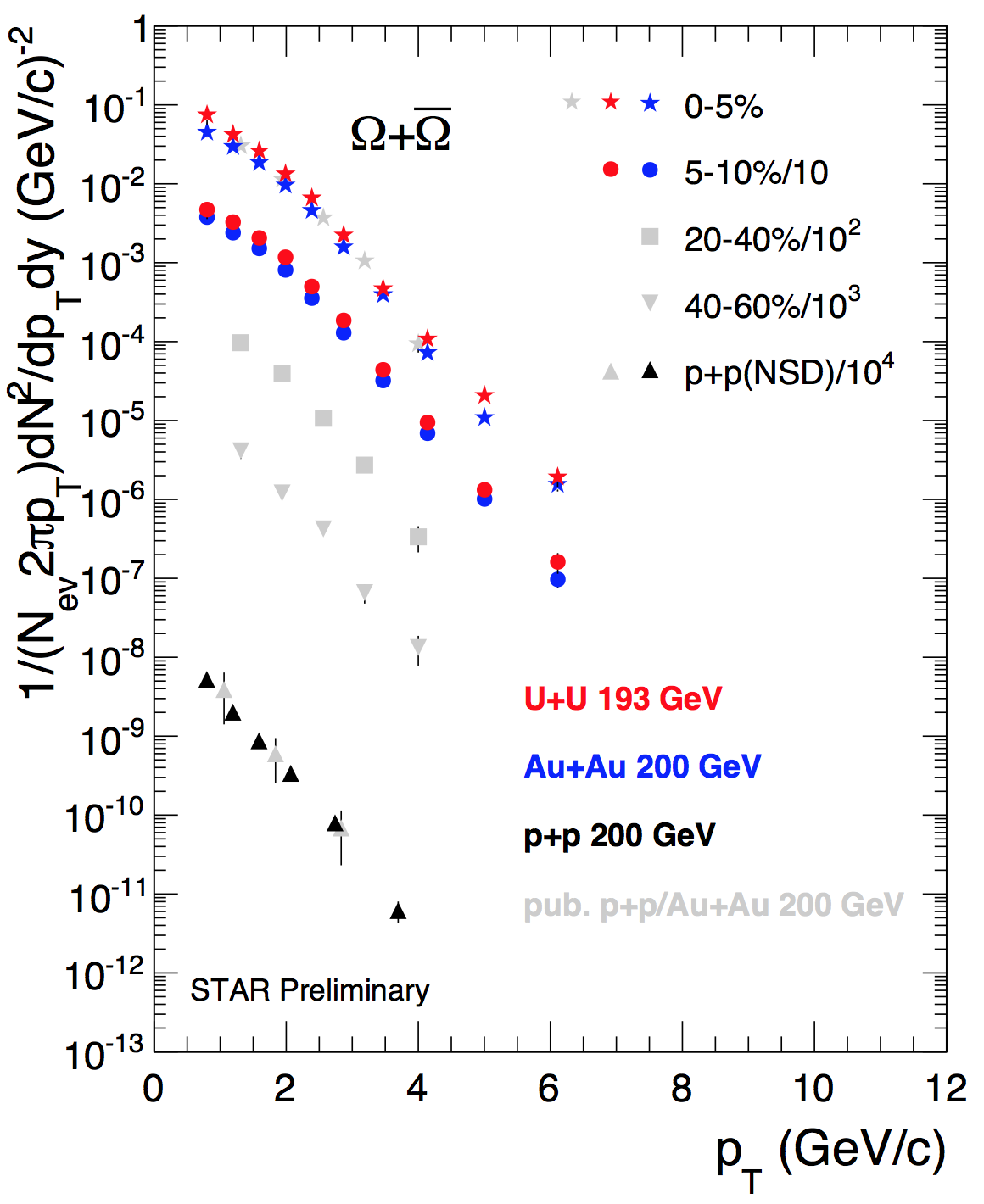 * |y|<0.5, statistical error only
STAR, Phys. Rev. C 75 (2007) 064901STAR, Phys. Rev. Lett. 98 (2007) 062301
* only central (0-5, 5-10%) new Au+Au and U+U data available so far
Maximum pT ~ 6 GeV/c for both Au+Au and U+U central collisions
Yields (U+U > Au+Au)
Xianglei Zhu, QM2014
8
Centrality dependence of yields
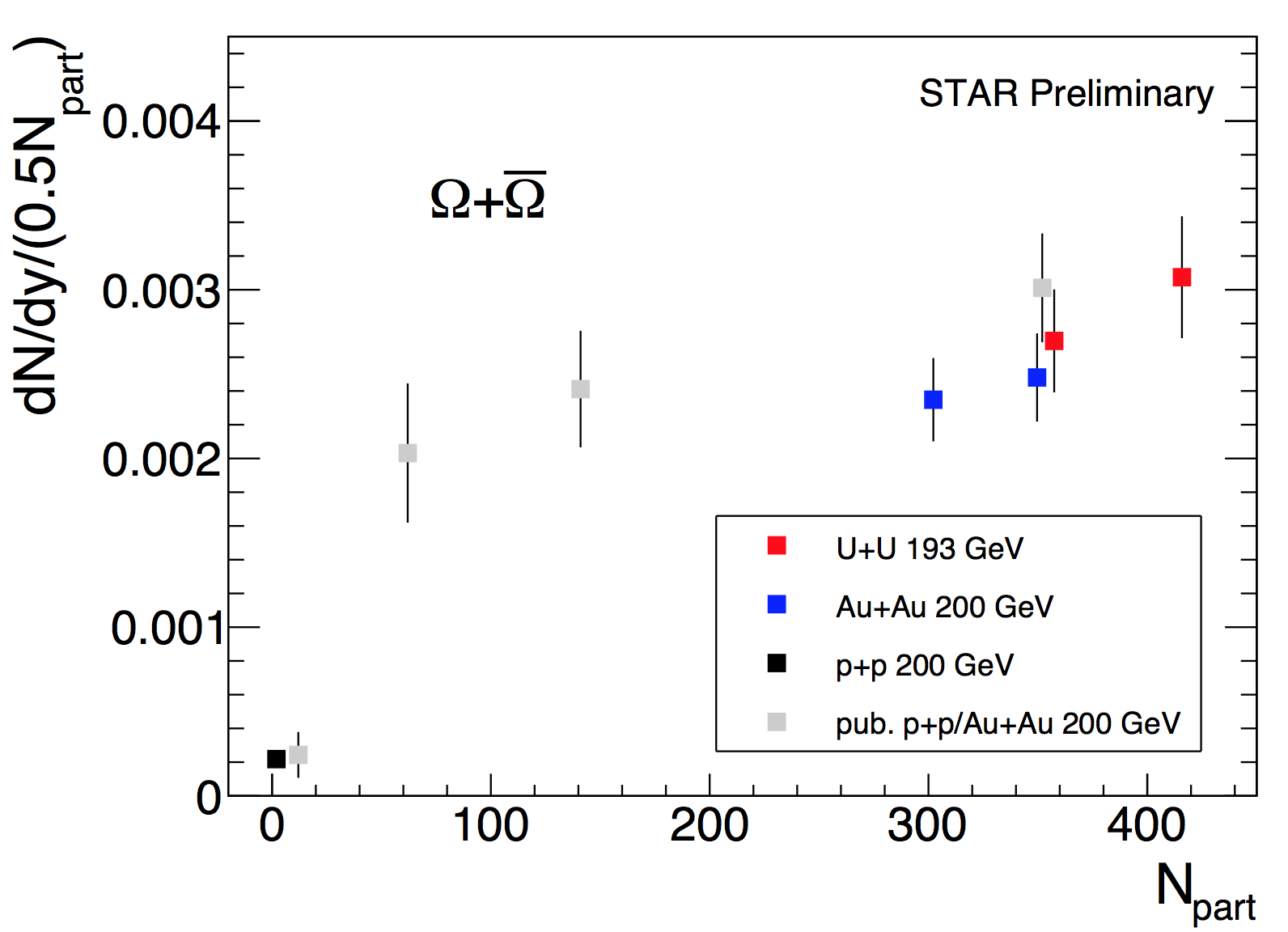 |y|<0.5 for new p+p, Au+Au and U+U data
Systematic errors dominate

STAR, Phys. Rev. C 75 (2007) 064901STAR, Phys. Rev. Lett. 98 (2007) 062301
Ω baryon yield per participant increases with Npart
Xianglei Zhu, QM2014
9
Strangeness enhancement factor
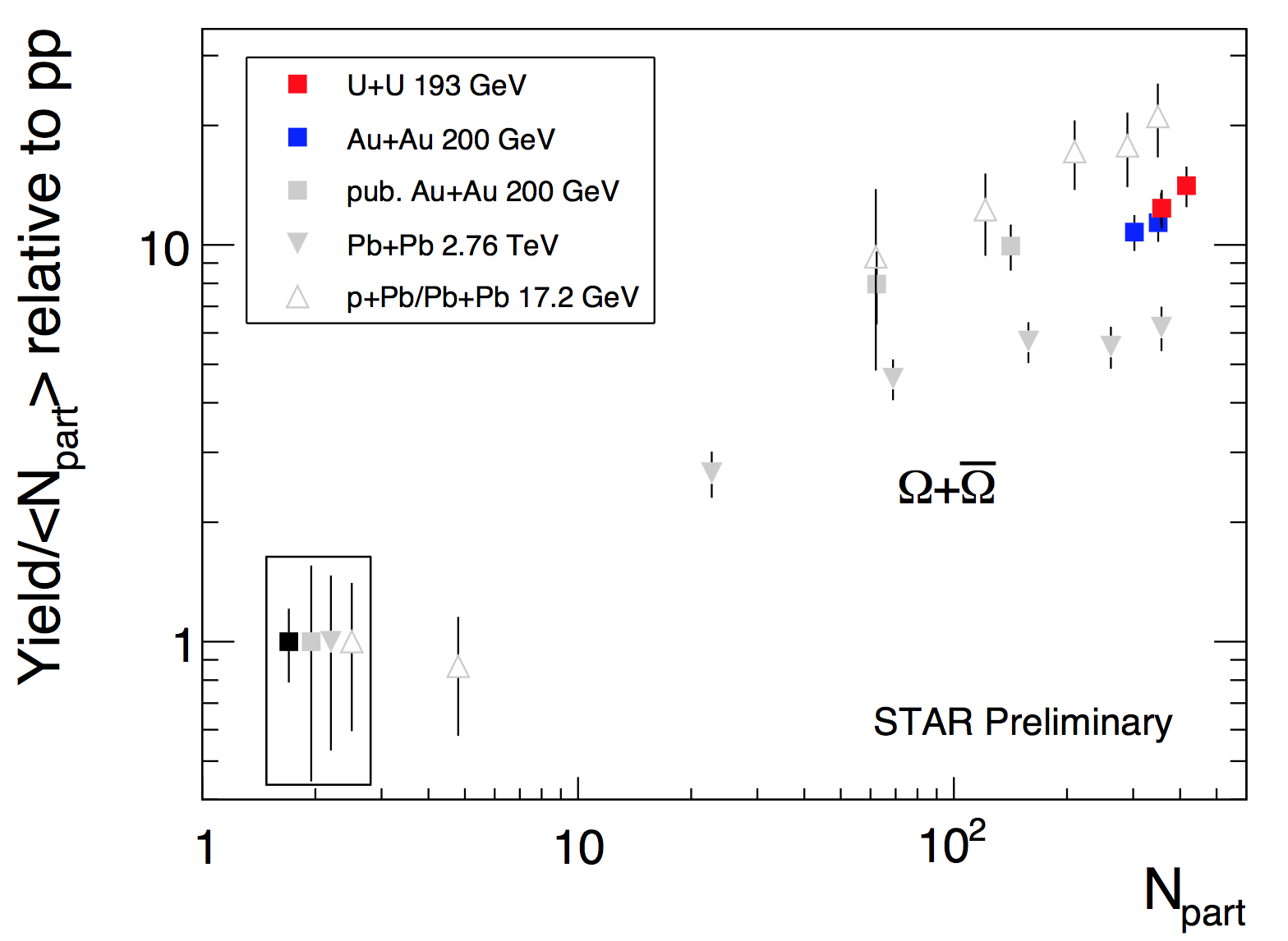 New p+p 200 GeV data as reference for both new Au+Au 200 GeV and U+U 193 GeV

ALICE, Phys. Lett. B 728 (2014) 216NA57, J. Phys. G 32 (2006) 427; NA57, J. Phys. G 37 (2010) 045105STAR, Phys. Rev. C 77 (2008) 044908
Significantly reduced reference uncertainty at RHIC
Larger enhancement than LHC, lower than SPS
Larger enhancement in central (0-5%) U+U than in central (0-5%) Au+Au (strangeness enhancement not saturated)
Xianglei Zhu, QM2014
10
Ratios to pion
Thermal models:
 Fitting to RHIC,   Andronic, et al., Phys. Lett. B 673 (2009) 142; Phys. Lett. B 678 (2009) 516

 Fitting to LHC,    Stachel, et al., arXiv: 1311.4662
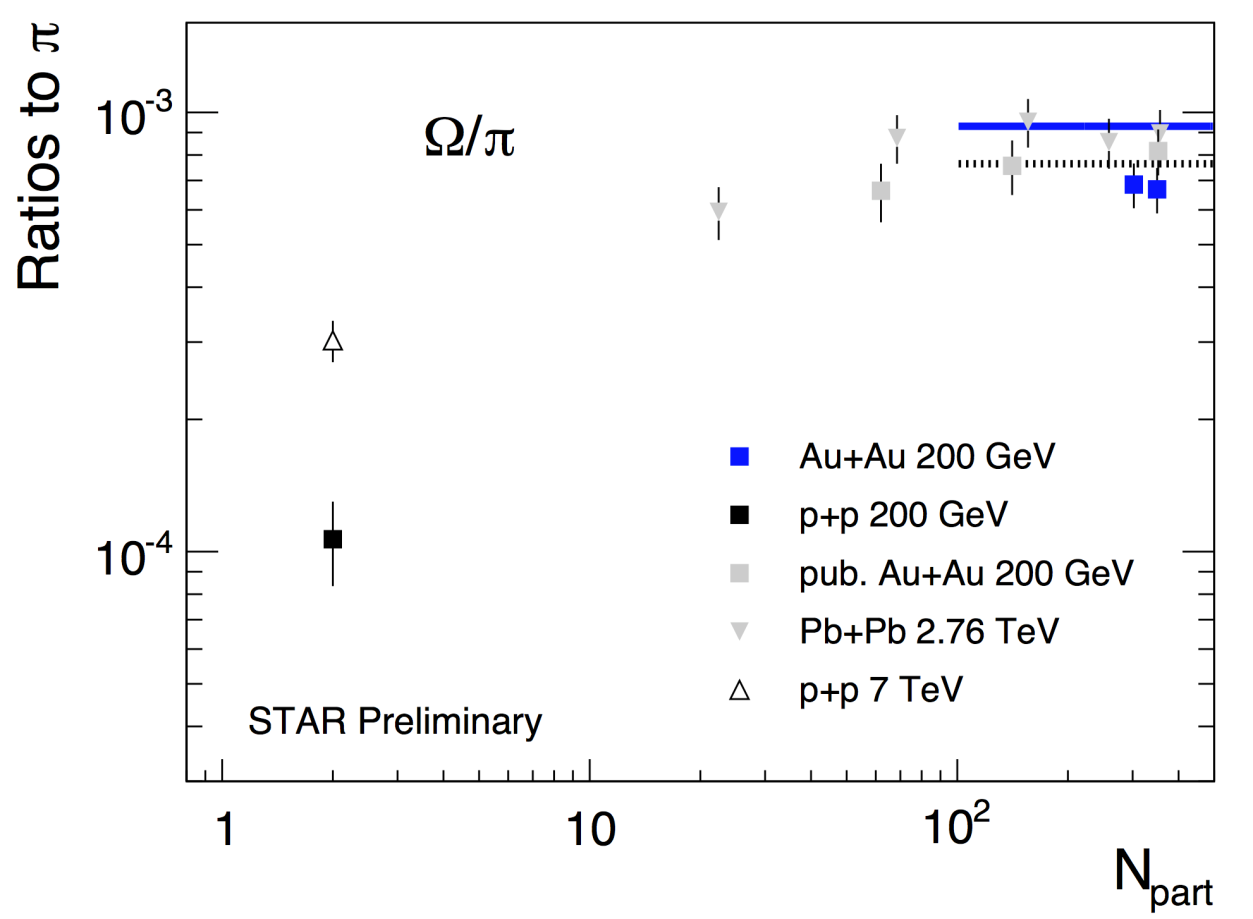 RHIC data is lower than LHC
Lower than thermal model fitting results for RHIC
Ω/π (LHC>RHIC) in p+p, canonical suppression
Xianglei Zhu, QM2014
11
Nuclear modification factor (RAA)
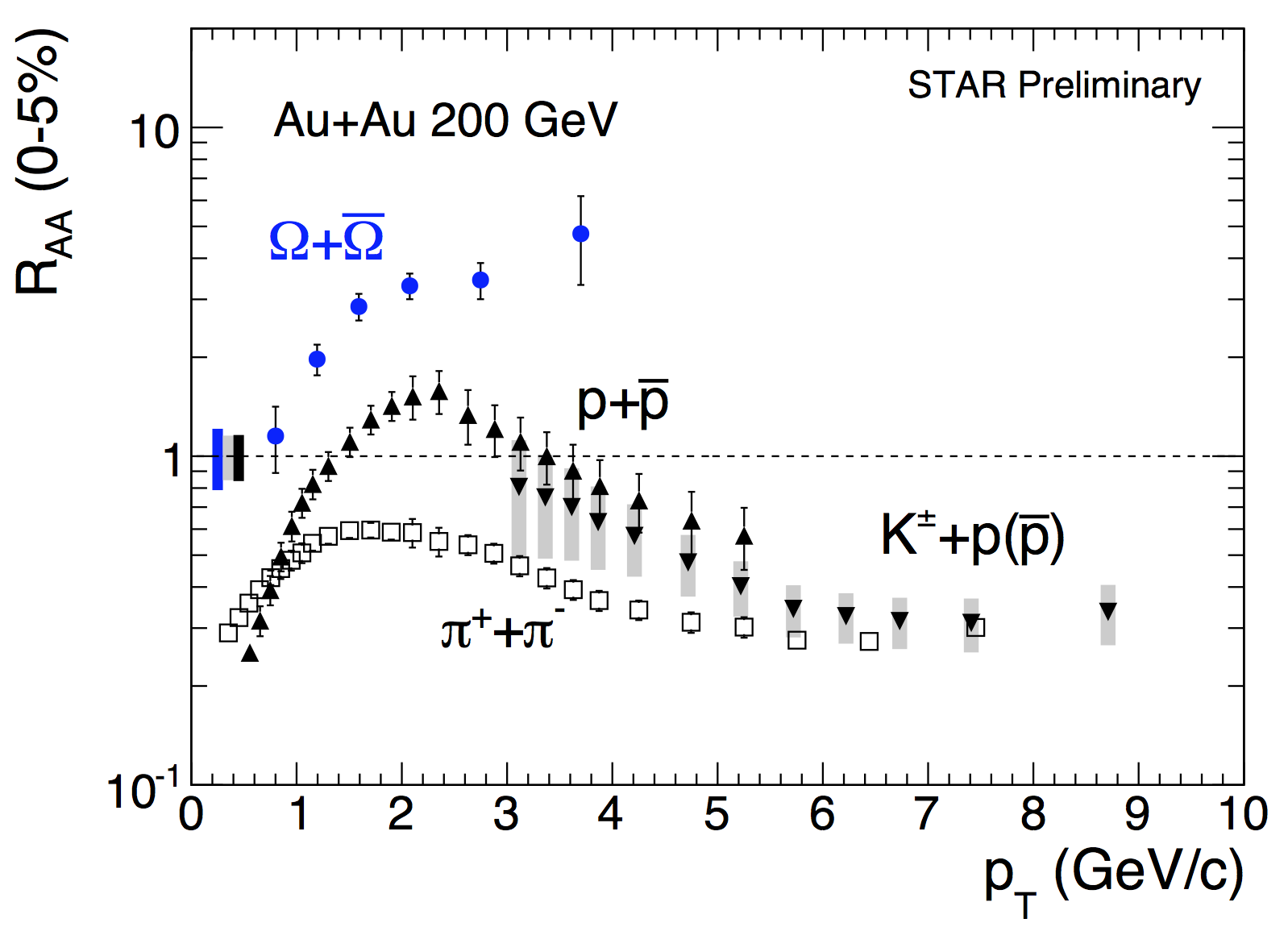 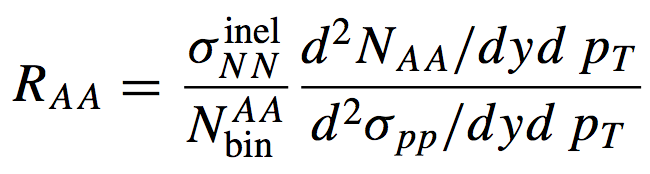 Statistical error only for Ω
Ω baryon RAA  much larger than proton/pion up to 4 GeV/c
→ Interplay of strange quark energy loss and coalescence or recombination
Xianglei Zhu, QM2014
12
Ratio of nucl. mod. factors (RUU/RAuAu)
Higher energy density → Jet more quenched      RUU/RAuAu < 1 at high pT
→ Strangeness enhancement       (Coalescence?)       RUU/RAuAu > 1 at intermediate pT
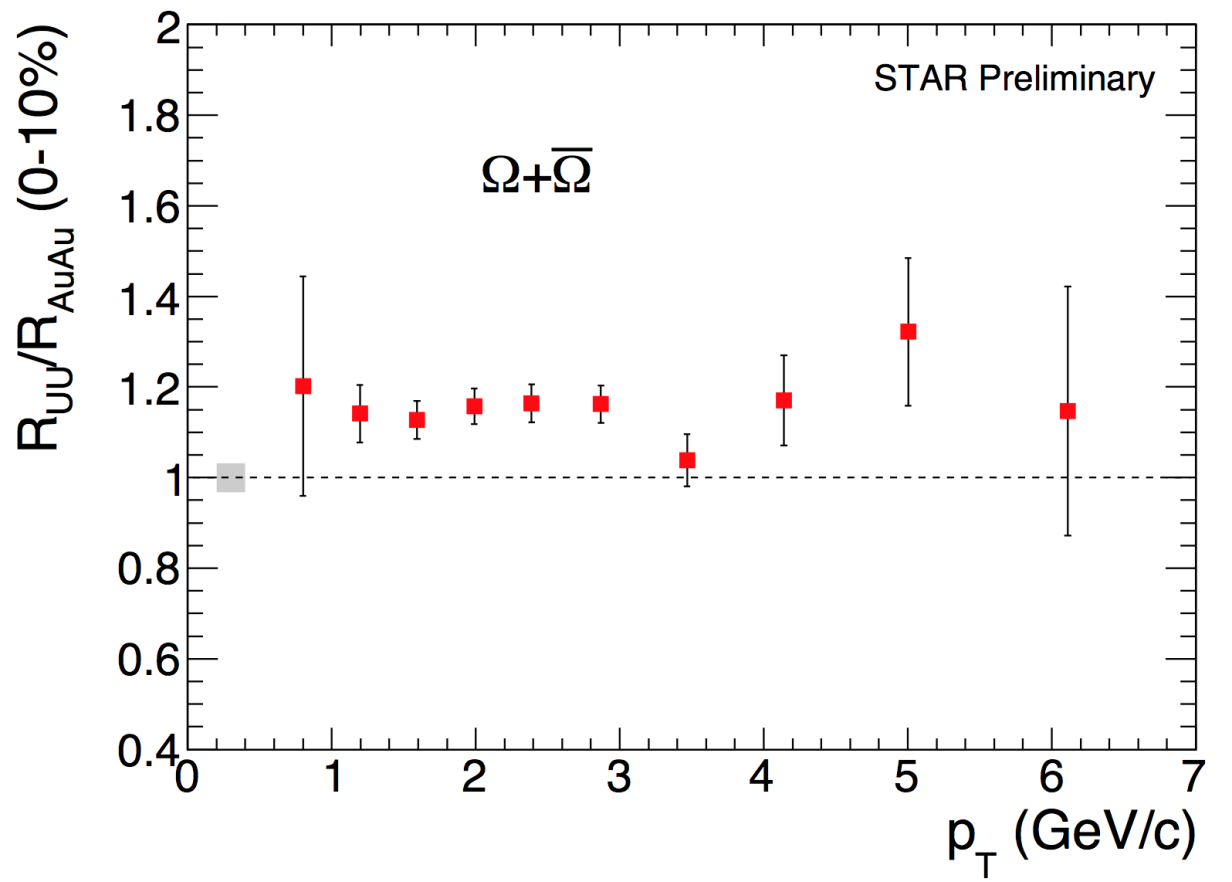 * Au+Au 200 GeV  0-10% 
Npart = 325 ± 4;  Nbin = 941 ± 26 * U+U 193 GeV  0-10%Npart = 387 ± 4;  Nbin = 1151 ± 18
Statistical error only
The energy density in central U+U is expected to be 20% higher, but Nbin-scaled high pT Ω yield  is not suppressed
→ Ω formed through coalescence/recombination up to pT ~ 6 GeV/c ?
Xianglei Zhu, QM2014
13
Summary
Precision measurement for Ω was made at STAR with high statistics p+p, Au+Au, U+U at top RHIC energies
Ω enhancement factors from RHIC are in between SPS and LHC
Ω canonical suppression may still remain in central Au+Au collisions
Larger strangeness enhancement in central U+U
Lower Ω/π ratio than LHC and thermal model 
Ω RAA (0-5%) is above 3 up to 4 GeV/c and RUU/RAuAu (0-10%) does not show suppression up to 6 GeV/c→ Ω formation in central collisions may be dominated by strange quark coalescence/recombination up to pT ~ 6 GeV/c
Xianglei Zhu, QM2014
14